False, Fraudulent, or Misleading
To say or do something that is not truthful.
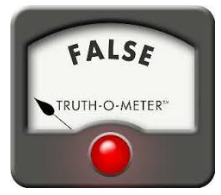 Lie
To say something that is not true
Gain Entry or Admission
To come into the United States
Permanent Residence
To get legal residence in the United States
Permanent Residence
To get legal residence in the United States
Remove (removal)
To make someone leave the US
Exclude (exclusion)
To not allow someone to enter the US
Deport (deportation)
To arrest and then force a person to return to the country that they came from.
Ordered
A legal decision that someone must do something
Recission (rescind)
The government cancels a person’s legal status to live in the US
Proceedings
A legal case to decide a person’s immigration status
Please take out this sheet:
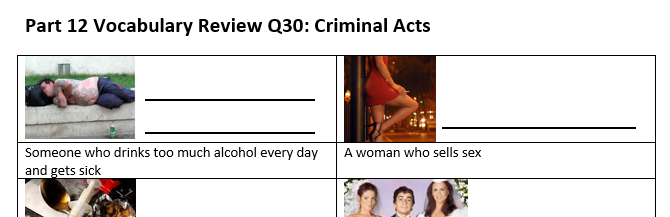 Match the vocabulary in the Word Bank with the correct definition
Review:
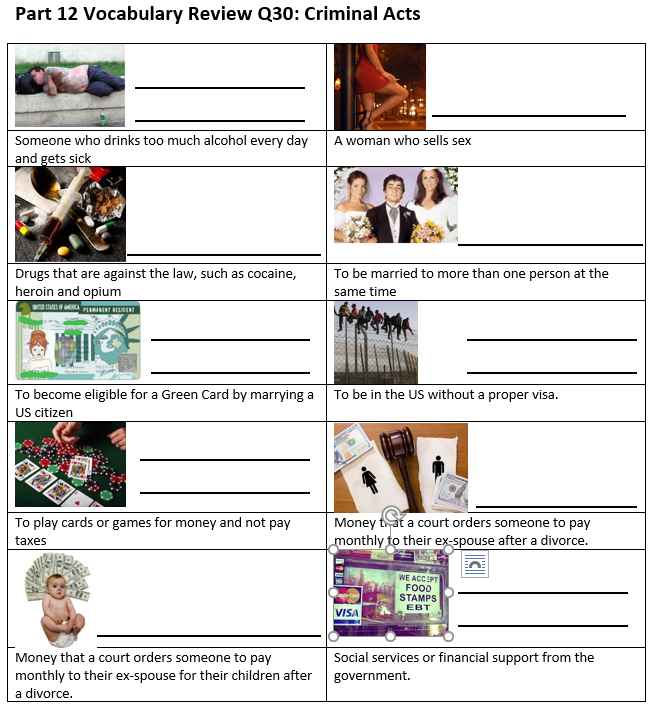 Habitual Drunkard
Prostitute
Illegal Drugs
Bigamy
Immigration Benefit
Illegal Entry
Illegal Gambling
Alimony
Public Benefits (Welfare)
Child Support